Table of Contents
Origins 
Objectives 
Governance 
Existing Structures 
Operating Investors 
Operating Investors to be migrated to MAPSEZ
Investment Promotion  Since Inception
Investment Promotion 
Current Investment Pipeline 
Jobs Created and Sustained
Feeder Sectors for Employment 
Management Model of MAPSEZ 
Coordination between the three spheres of Government 
Challenges and opportunities 
Future plans or initiatives  to expand and attract investors
Special Concessions
Current State of development at MAPSEZ
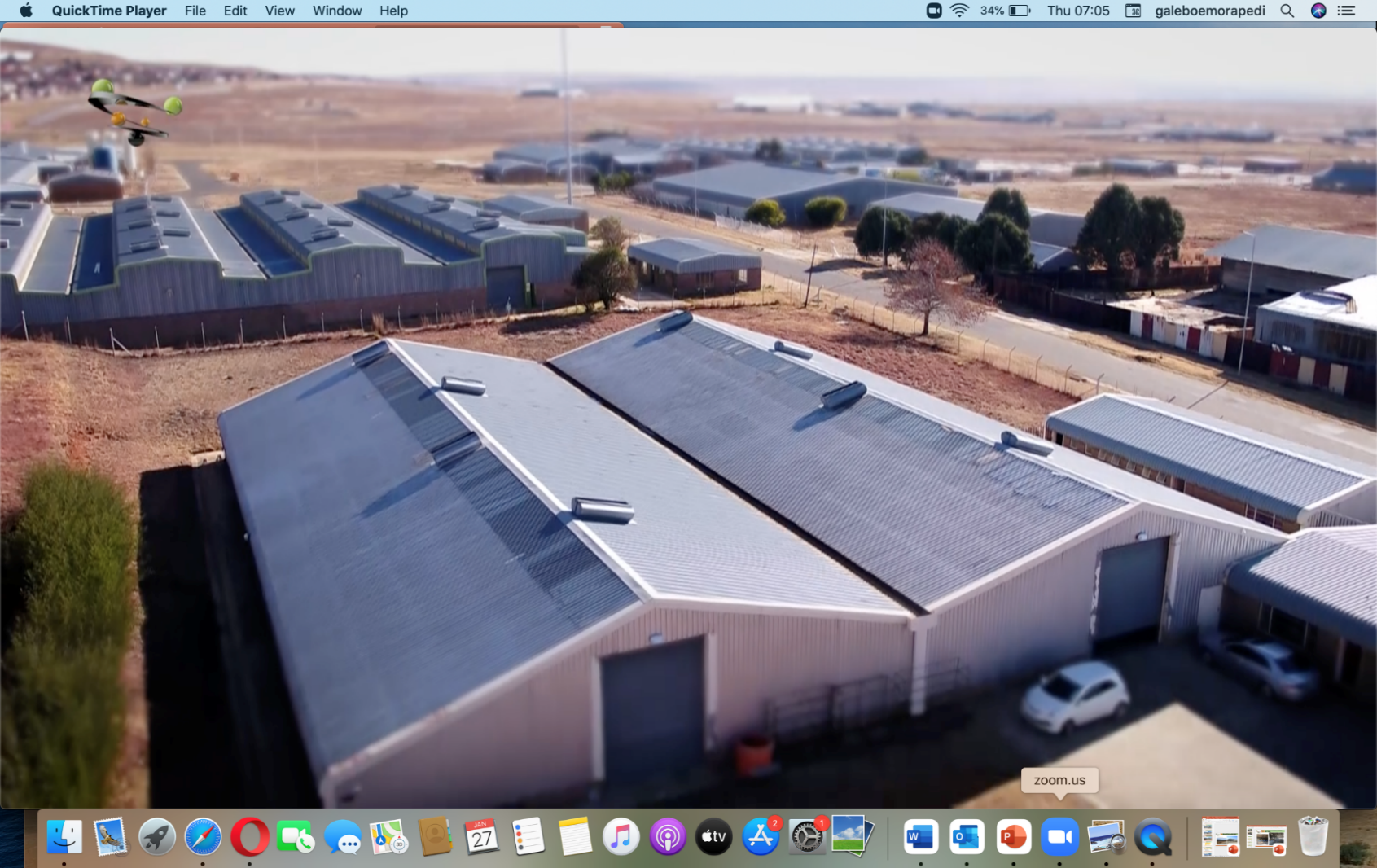 2.
Origins of MAPSEZ
3.
Objectives
4.
Governance
Appointment of Board Members 

The previous MAPSEZ Board was appointed during May 2019 and served for a duration of 3 (THREE) years. 
Subsequent to a resolution made by the Member of Executive Council (“MEC”) of the Free State Economic, Small Business Development, Tourism and Environmental Affairs (“DESTEA”) dated 30 June 2021 a decision was made to dissolve the aforementioned board. 
After the dissolution of the board, an interim Board was appointed in December 2021, and a permanent Board was appointed in November 2022.  
Memorandum of Incorporation 

The memorandum of incorporation (“MOI”) of the MAP-SEZ has been amended in order to adequately address Regulation 15 of the Governance Regulations which provides that – 

“Where a Special Economic Zone entity is registered in terms of the Companies Act, 2008 (Act No. 71 of 2008), the Memorandum of Incorporation governing the entity shall not be in conflict with the governance principles set out in these Regulations.” 

The MOI of the MAP-SEZ has been successfully amended at the Companies and Intellectual Property Commission on 20 January 2022.
5.
Governance …
Shareholders Compact 

The Shareholders Compact has been concluded between the MAPSEZ, the Free State Development Corporation (“FDC”) and the DESTEA.

The aforementioned Shareholders Compact intends to provide a regulatory framework to govern the relationship ans monitor performance inter se the MAPSEZ, FDC and DESTEA in order to:
6.
Existing Structures
7.
Operating Investors
Total
combined
 investment
 value: 
R 1,025b
8.
Operating Investorsto be migrated to MAPSEZ
FDC
9.
Operating Investorsto be migrated to MAPSEZ
FDC
10.
Investment Promotion Since Inception
11.
Investment Promotion
12.
Investment Promotion …
The below investors were attracted in 2021 and were approved by the Board on 21 February 2022 to allow the SEZ to proceed with their applications, in line with section 38 of the SEZ  Act.
13.
Investment Promotion …
The below investors have been attracted in 2022 and are currently undergoing due diligence
*Lease agreement for this investor is in progress.
14.
Investment Promotion …
Top structure funding and upcoming leases 
Buntu Foods is preparing an application to be submitted to DBSA and dtic by MAPSEZ for top structure funding.. This investor’s operational budget is self-funded and they wish to establish a facility for the manufacturing, packing, and distribution of dry powder foods. 
MAPSEZ is also concluding a lease agreement with Seshego-crete, a local investor with an investment value of R 333m. This investor will be manufacturing pre-cast concrete slabs for the assembling of VIP toilets; and it is anticipated that they will start operations before the end of quarter 3. They are anticipated to commence their operations from January 2023
15.
Current Investment Pipeline
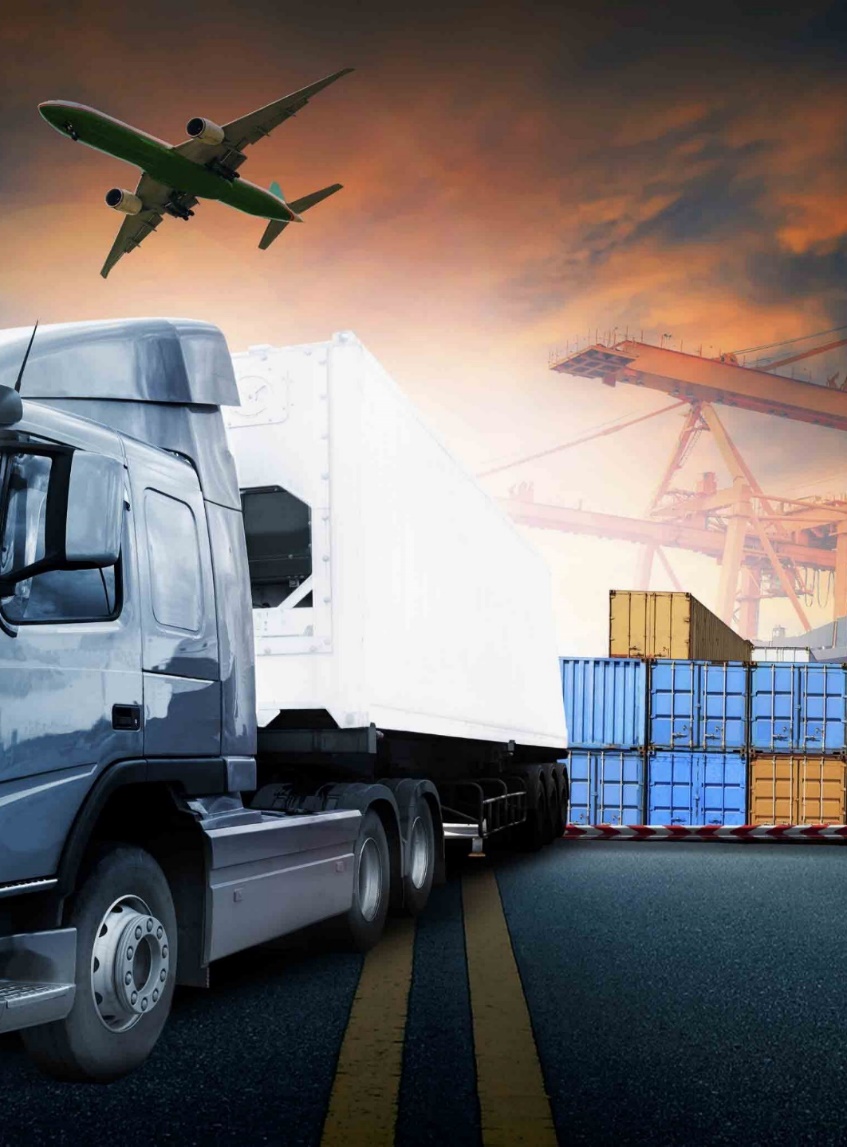 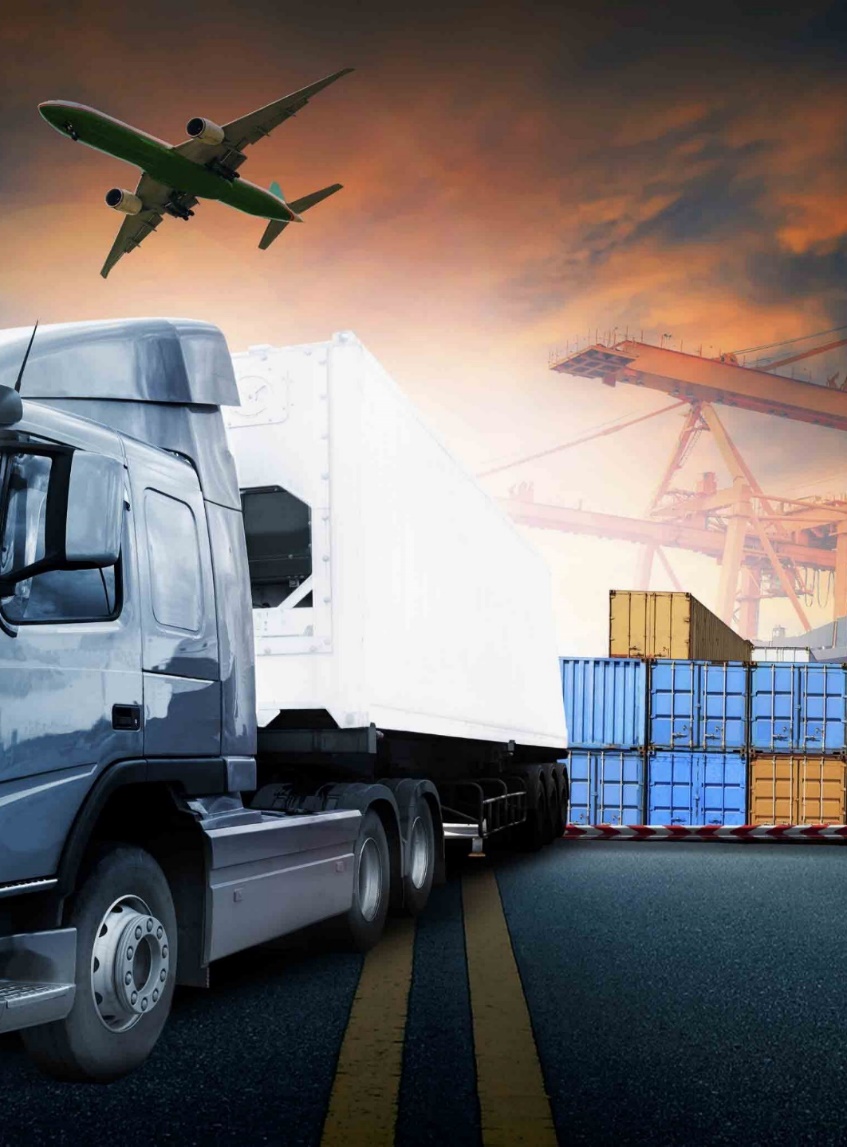 16.
Current Investment Pipeline
17.
Current Investment Pipeline
18.
Current Investment Pipeline
19.
Jobs Created and Sustained
20.
Feeder Sectors for Employment
21.
Feeder Sectors for Employment
FDC
22.
Feeder Sectors for Employment
FDC
23.
Management Model of MAPSEZ
Outputs
Inputs
Customers, & Beneficiaries
Activities
Investor Capital
Funding  (advertising, revenue, grants, bank loans, tenant rentals and funding houses)
Demarcated land and infrastructure
Tax incentives and concessions  
People resources (e.g. professionals) 
Utilities investment 
Stakeholder support services (DESTEA, FDC, Provincial Government, DTIC, IDC)
Promote and attract local and foreign investment
 Promote industrialization and beneficiation 
Promote investment i.e. act as facilitator to inventors  
Provide investor aftercare 
Plan and implement SEZ park activities 
Facilitate job creation and skills development 
Manage property (collect rentals)
Engage and manage key stakeholders (Investors communities, Province, dtic, etc) 
Market SEZ and position the brand 
Design financial plan and coordinate resources 
Promote knowledge sharing and digitization
Potential local and international investors 
Citizens in the district
Businesses within the region 
SMME’s
Functioning infrastructure (transport, utilities)
Operational profitable manufacturing and investment opportunities  
New jobs 
Developed Skills 
Custom controlled area
24.
This model is underpinned by the District Development Model for joint and collaborative planning at local, district and metropolitan sphere
Management Model of MAPSEZ  …
DISTRICT DEVELOPMENT MODEL
Under the District Development Model (DDM) all three spheres of government coordinate and integrate development plans and budgets and mobilise the capacity and resources of government and civil society, including business, labour and community, in pursuit of inclusive growth and job creation.

Therefore, in the context of the SEZ and for it to respond to the government’s developmental agenda, the DDM dictates that the SEZ and all the necessary spheres government including parastatals plan and budget together in a coordinated manner to achieve economic development and job creation and not plan in silos.

To this end, the SEZ submitted its catalytic projects to the DDM of Thabo Mofutsanyana District Municipality for integration into the DDM Plan.
25.
Coordination between the 
three spheres of Government
26.
Challenges and Opportunities Electricity Supply
27.
Challenges and OpportunitiesWater Supply
28.
Challenges and Opportunities Waste Treatment Plant
29.
Lack of Capital Budget
The MAPSEZ baseline has never increased since 2017. The R20 mil allocation was initially allocated for the recruitment of the necessary human resources and technical expertise required, however, a huge part of the budget is applied to Security Services and maintenance and repairs. 
The MAPSEZ has never received capital budget from the Province. There are currently 18 factories which are vacant and require refurbishments to make them ready for investor occupation. MAPSEZ does not have a capital budget to fund these refurbishments, for the same reason, the SEZ depends on the dtic’s establishment fund for the building of new factories.



According to the newly approved Memorandum of Incorporation of the MAPSEZ, the transfer of control of assets is anticipated to be finalized between the FDC and SEZ during the 2022/23 financial year to enable the MAPSEZ to operate independently and to generate its own revenue.
There are critical processes and activities that will inevitably require funding such a ITC systems, Built Environment expertise, Operational staff, Business Analysts, Architect, Property and Facilities Management
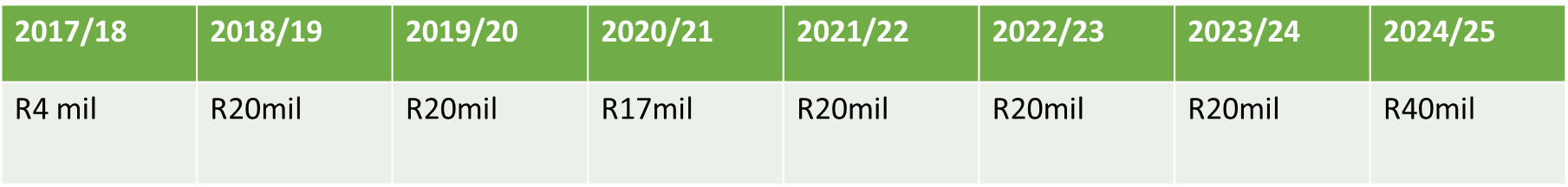 30.
Lack of Capacity
Challenge - Interim Organizational Structure 
An Interim Organizational Structure with 53 posts was approved by the MAPSEZ Board in August 2017.
Seven of those posts were prioritized to be filled in 2018, but were not filled due to budgetary constraints. 
From 2017 to 2019 SEZ functioned with six employees.
At present the SEZ has thirteen employees (2 Executives and 1 Manager)
Solution – Funding 
Increase of Operational budget for the 2023/2024 financial year to fund MAPSEZ Operations and capacity requirements
31.
Future plans or initiatives to expand and attract investors
Customs Control Access Permit
The MAPSEZ has commenced the process of applying for a Customs Control Access(CCA) Permit. This permit will enable the Zone to accommodate bonded goods and also attract logistics and warehousing companies to invest in the Zone.
Presidential Projects
Through the District Development Model Committee, the MAPSEZ has begun to engage with the committee to seize the opportunity of attracting Anchor tenants from the Presidential projects.
Refurbishment of existing Factories
MAPSEZ requires to refurbish 18 existing factories that belonged to the FDC at the time of designation. These factories are not occupied and require extensive refurbishments. We have submitted our request to the Provincial Treasury for capex funding to refurbish the factories. 
The aim is to enable the MAPSEZ to have readily available factories by SEZ investors.
32.
Future plans or initiatives to expand and attract investors
Support to SMMEs
Refurbishment some of the existing factories to convert and partition them into smaller sizes in order to accommodate SMMEs. 
Participation of SMME’s in the value chain of new MAPSEZ investors through value added benefits i.e. by products for further beneficiation and services 
Multi Purpose Center
We are planning to establish a Multi purpose center once funding is made available. This center will house amongst others a conference center, training facilities, One Stop Shop etc. These amenities including the selling of advertising space along the N5 highway will also assist in generating additional  revenue.
Smart City 
Creation of a smart city in collaboration with the Municipality and other relevant Departments.
33.
Special Concessions
SEZ Tax incentives 
Offering of below market related rentals to tenants
Holiday Rentals
Low escalation rates
Conferencing facilities at a discounted rate
34.